What I’m learning in Maths today
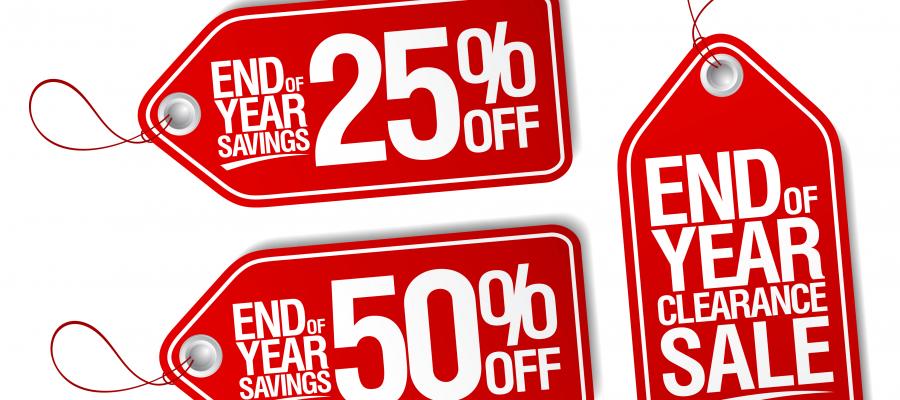 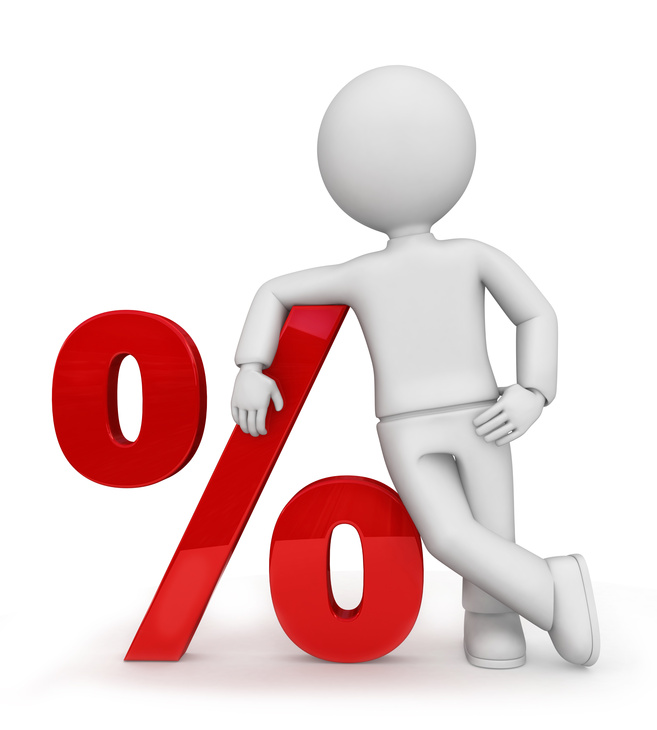 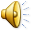 Y6s
6 x 2 x 10 =  

726 + 5,645 = 

3)  6/9 – 4/9 =  

4)  47 x 0 = 

5)  _________ = 545 - 34 

6)  3.05 + 1.7 =   

________ = 200,000 + 90 = 4,200,090

5 x 19 = 

93 ÷ 3 =
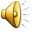 Y6s
6 x 2 x 10 =  120

726 + 5,645 = 6,371

3)  6/9 – 4/9 =  2/9

4)  47 x 0 = 0

5)  511 = 545 - 34 

6)  3.05 + 1.7 = 4.75  

4,000,000 = 200,000 + 90 = 4,200,090

5 x 19 = 95

93 ÷ 3 = 31
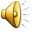 What fraction of the 100 square is shaded?
Can you write this as a percentage?
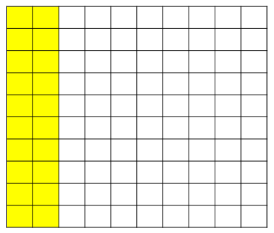 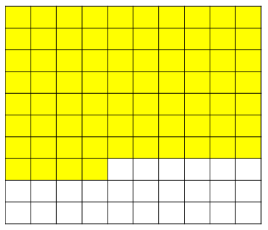 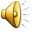 What numbers have been covered by the splats?

12/100    =         %.

35/100    =        %

12/50       =       %.

44/200     =       %
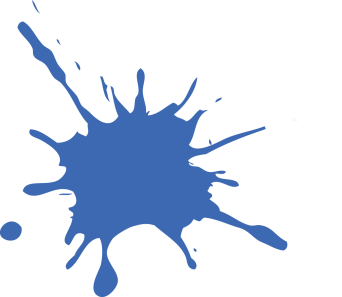 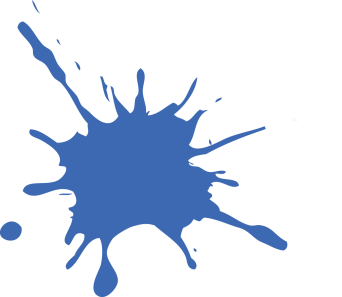 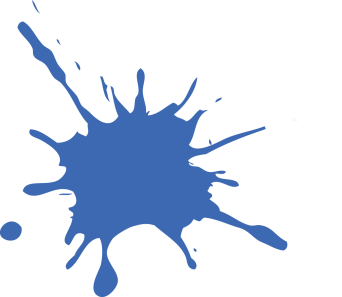 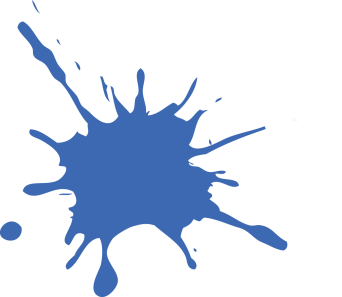 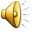 Complete the table
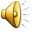 In a Maths test, Tom answered 62% of
the questions correctly.

Lily answered 3/5 of the questions
correctly.

Who answered more questions correctly?
Explain your answer.
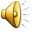 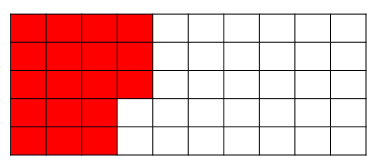 Mark thinks that 18/100 of this grid has been
shaded.

Nisha thinks that 36% of the grid has been shaded.

Who do you agree with? Explain your reasoning.
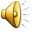 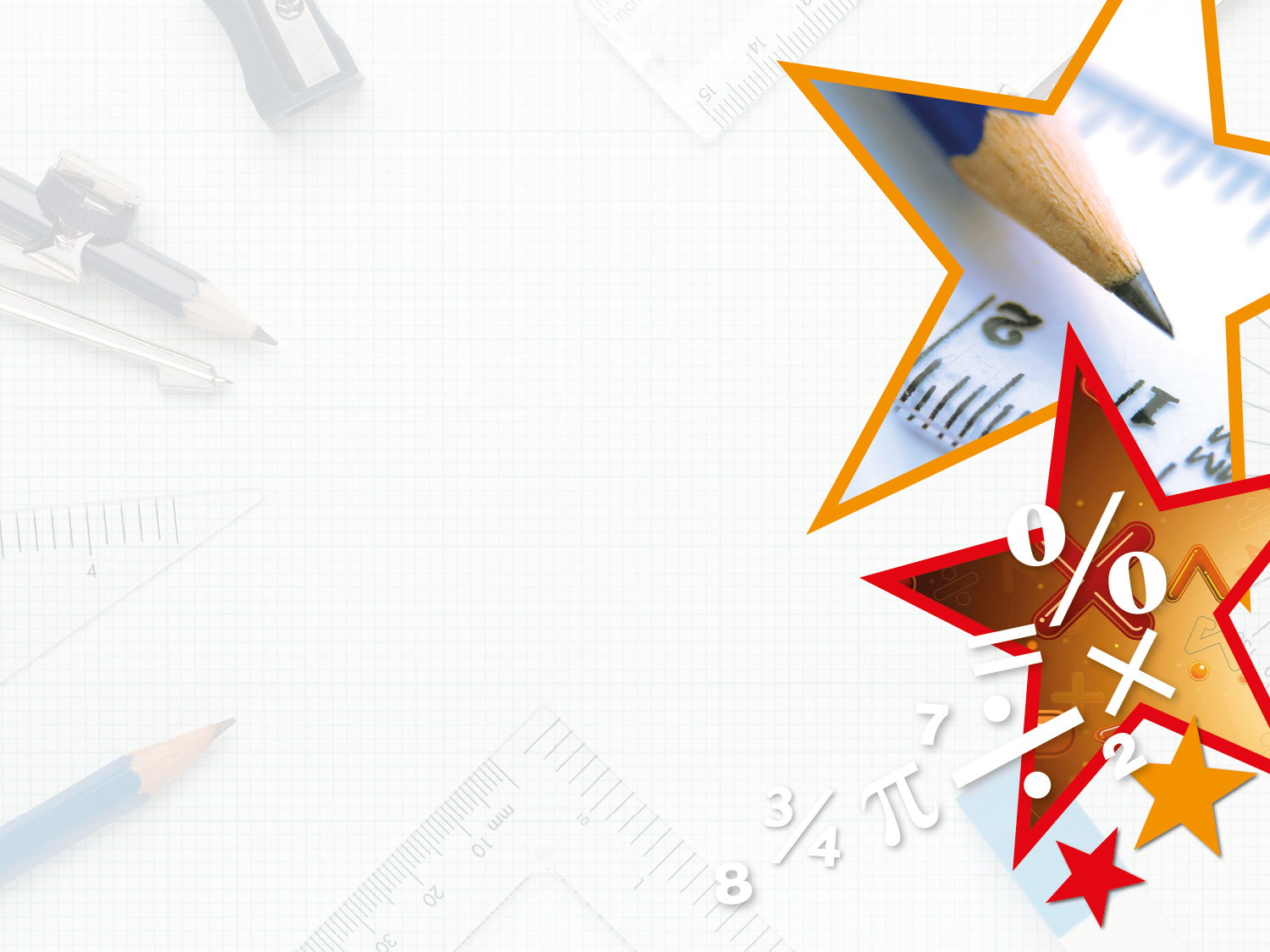 Introduction

Choose a percentage to match the fraction
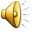 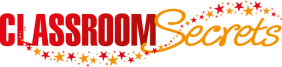 © Classroom Secrets Limited 2018
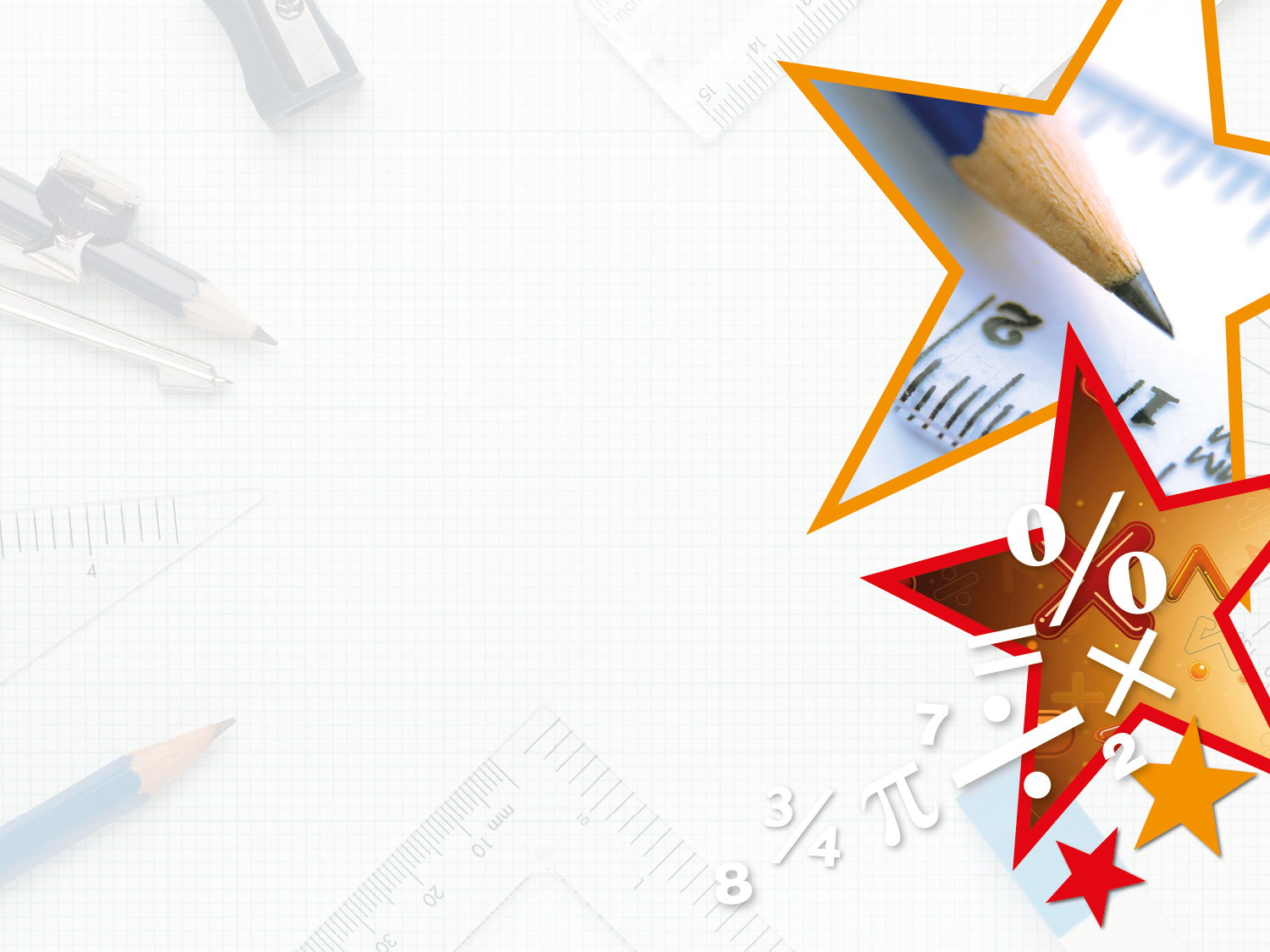 Introduction

Choose a percentage to match the fraction
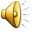 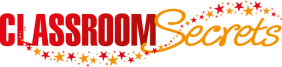 © Classroom Secrets Limited 2018
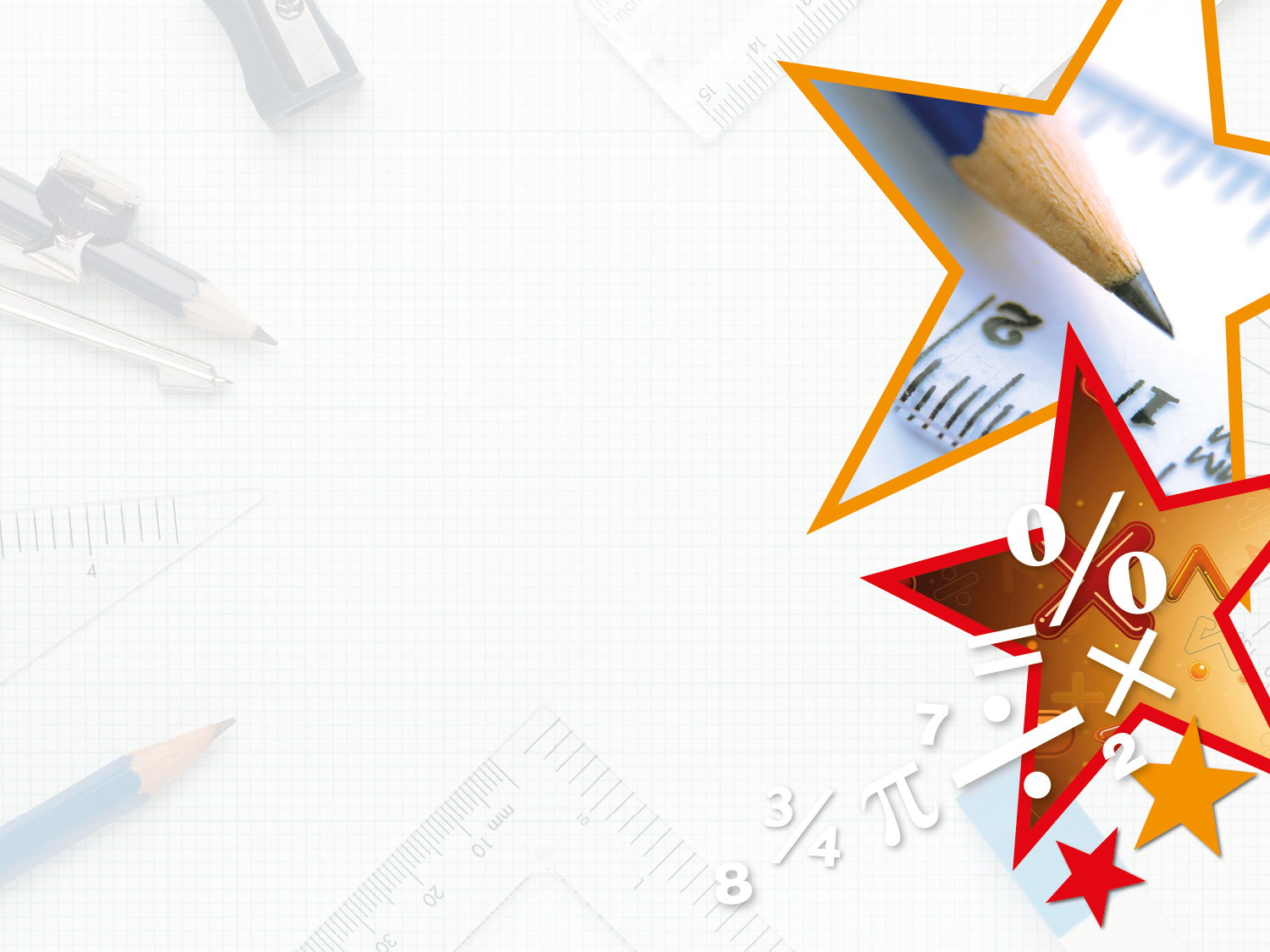 Varied Fluency 1

Match the fractions to the correct percentages.
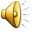 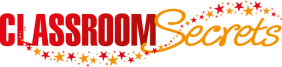 © Classroom Secrets Limited 2018
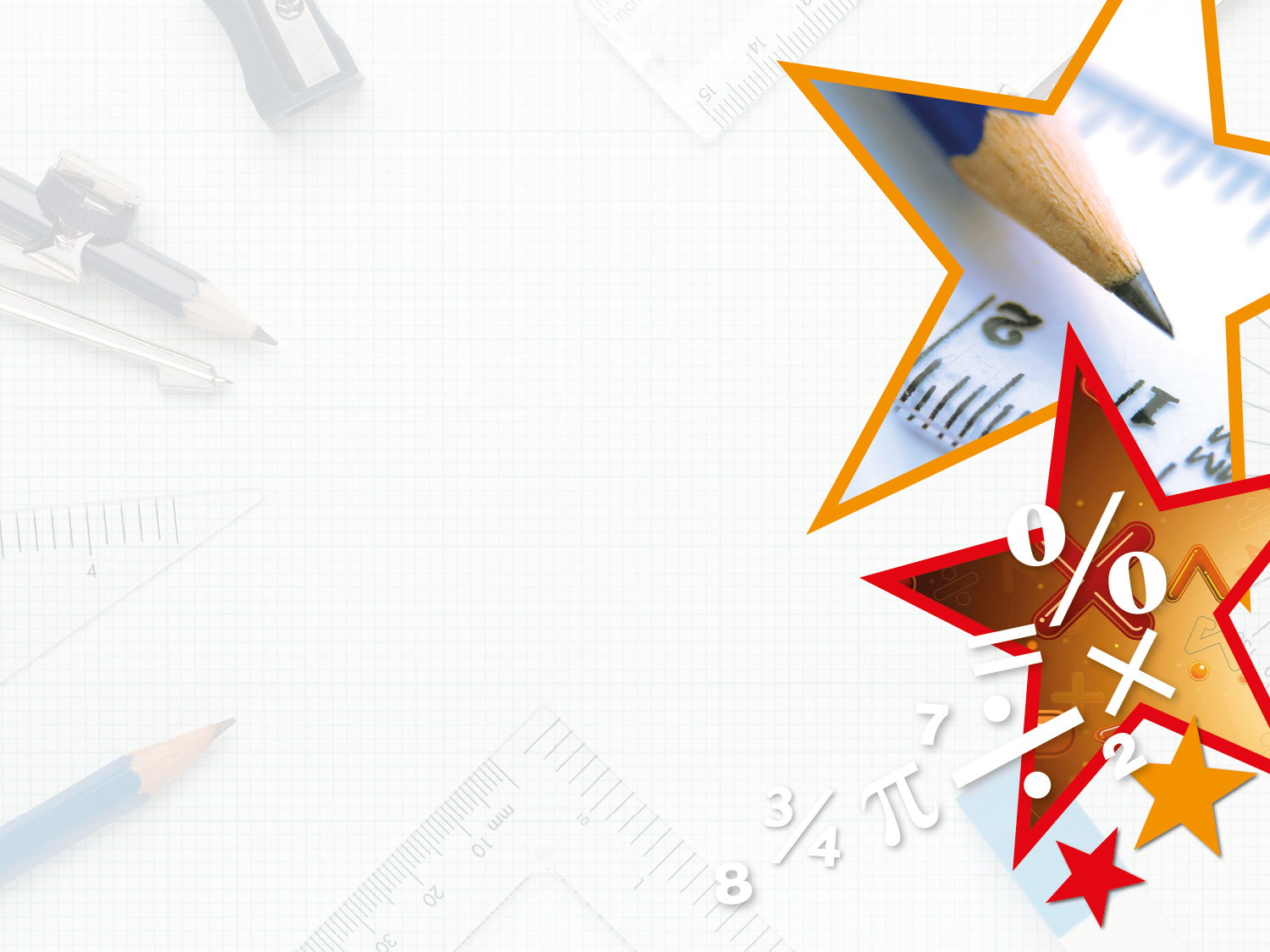 Varied Fluency 1

Match the fractions to the correct percentages.
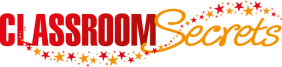 © Classroom Secrets Limited 2018
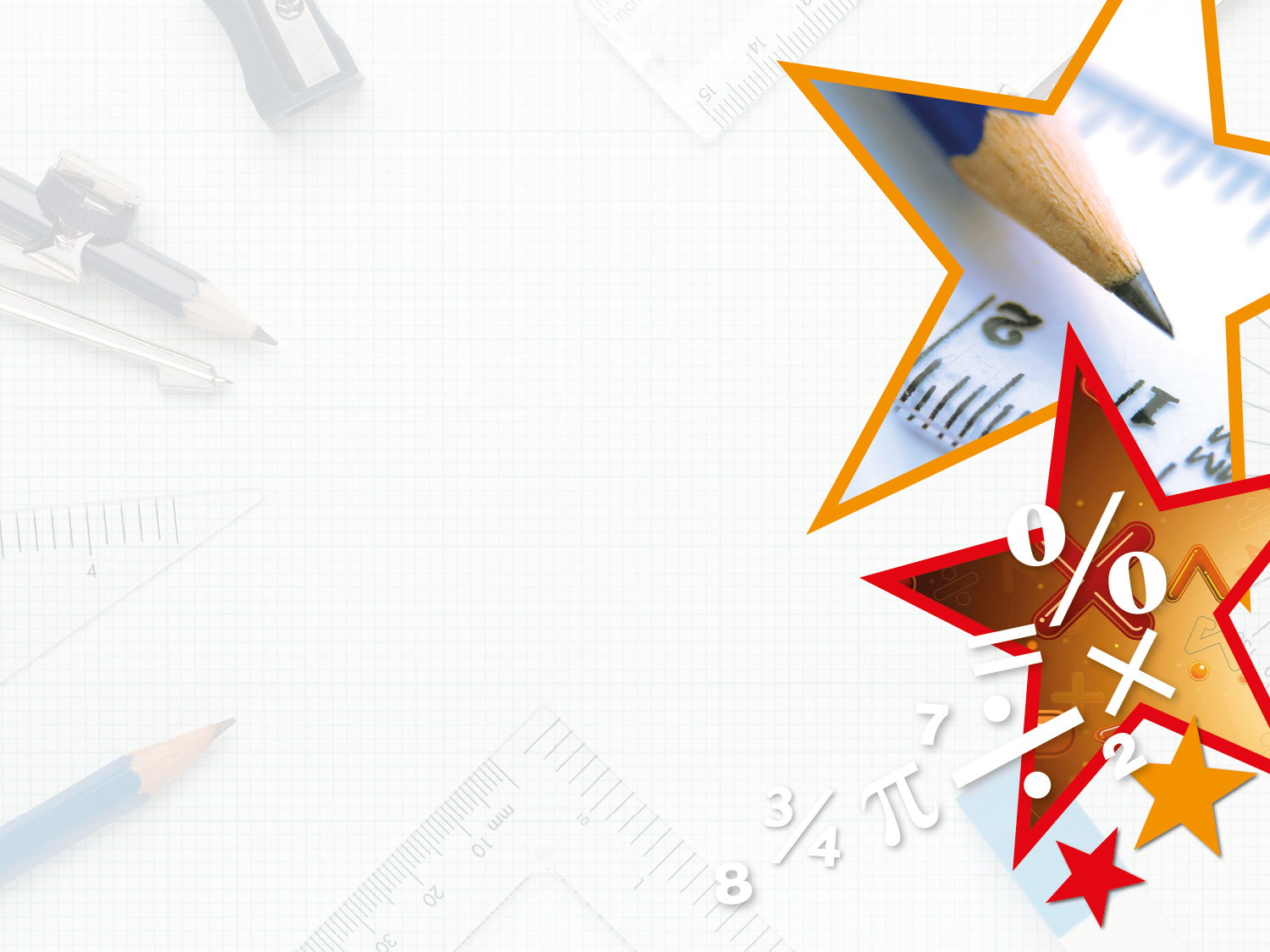 Varied Fluency 2

Shade the squares to show       and write as a percentage.
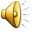 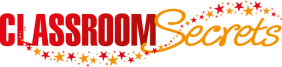 © Classroom Secrets Limited 2018
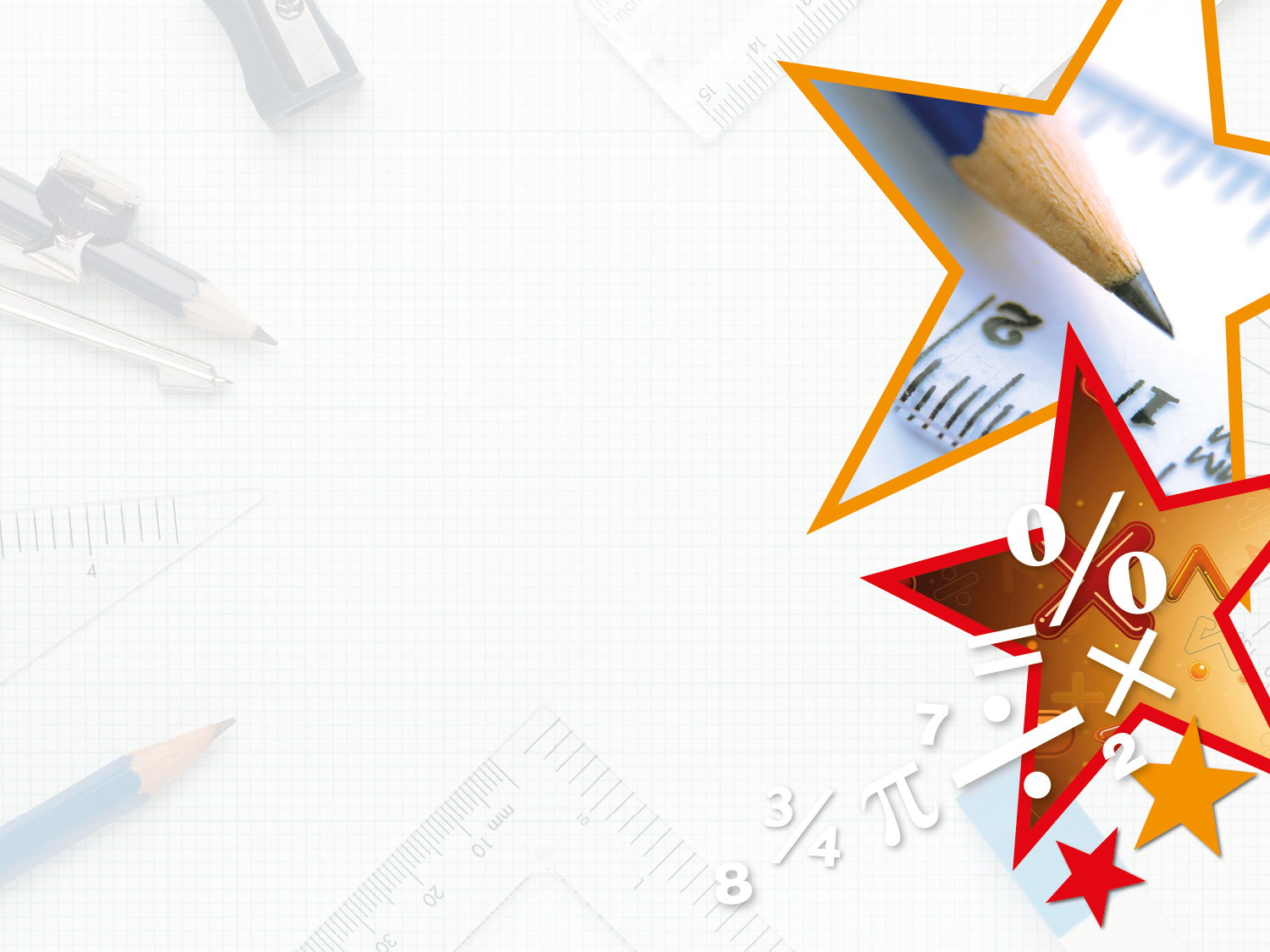 Varied Fluency 2

Shade the squares to show       and write as a percentage.













28 squares shaded = 28%
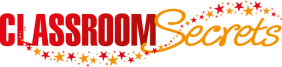 © Classroom Secrets Limited 2018
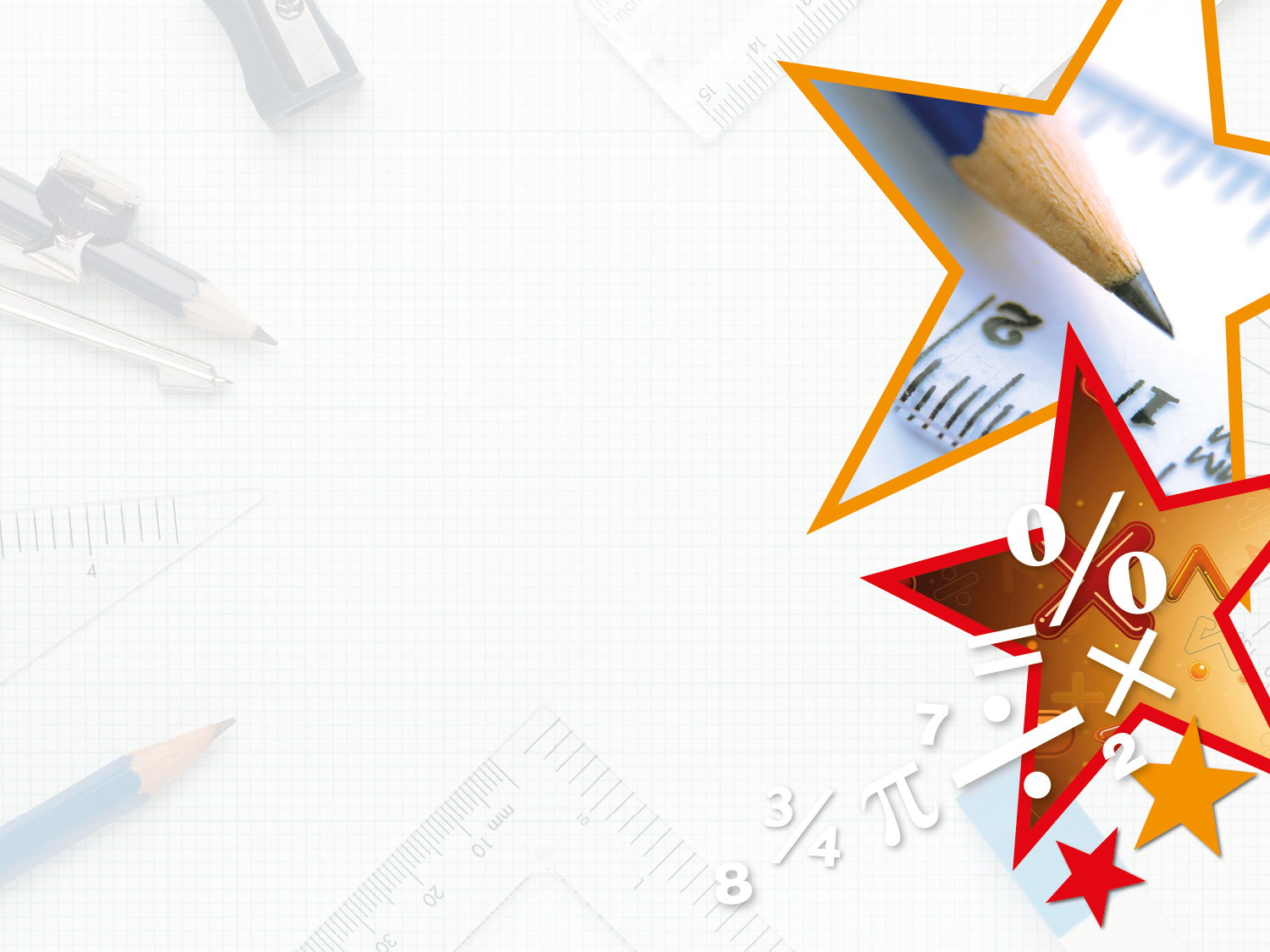 Varied Fluency 3

Which numbers are the same value?
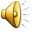 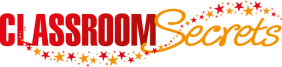 © Classroom Secrets Limited 2018
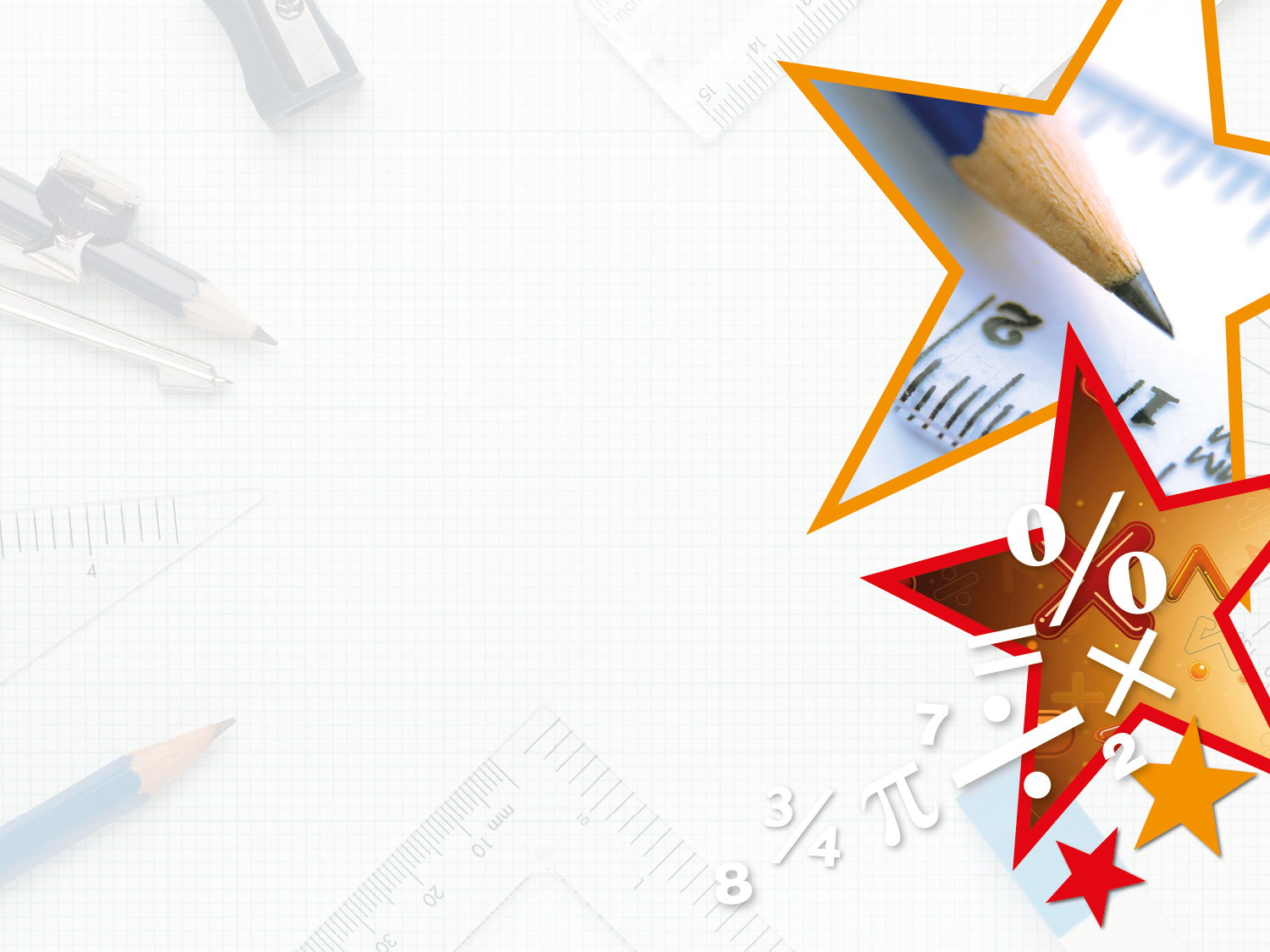 Varied Fluency 3

Which numbers are the same value?



							=				=



							=				=



							=				=
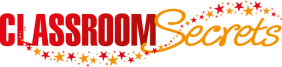 © Classroom Secrets Limited 2018
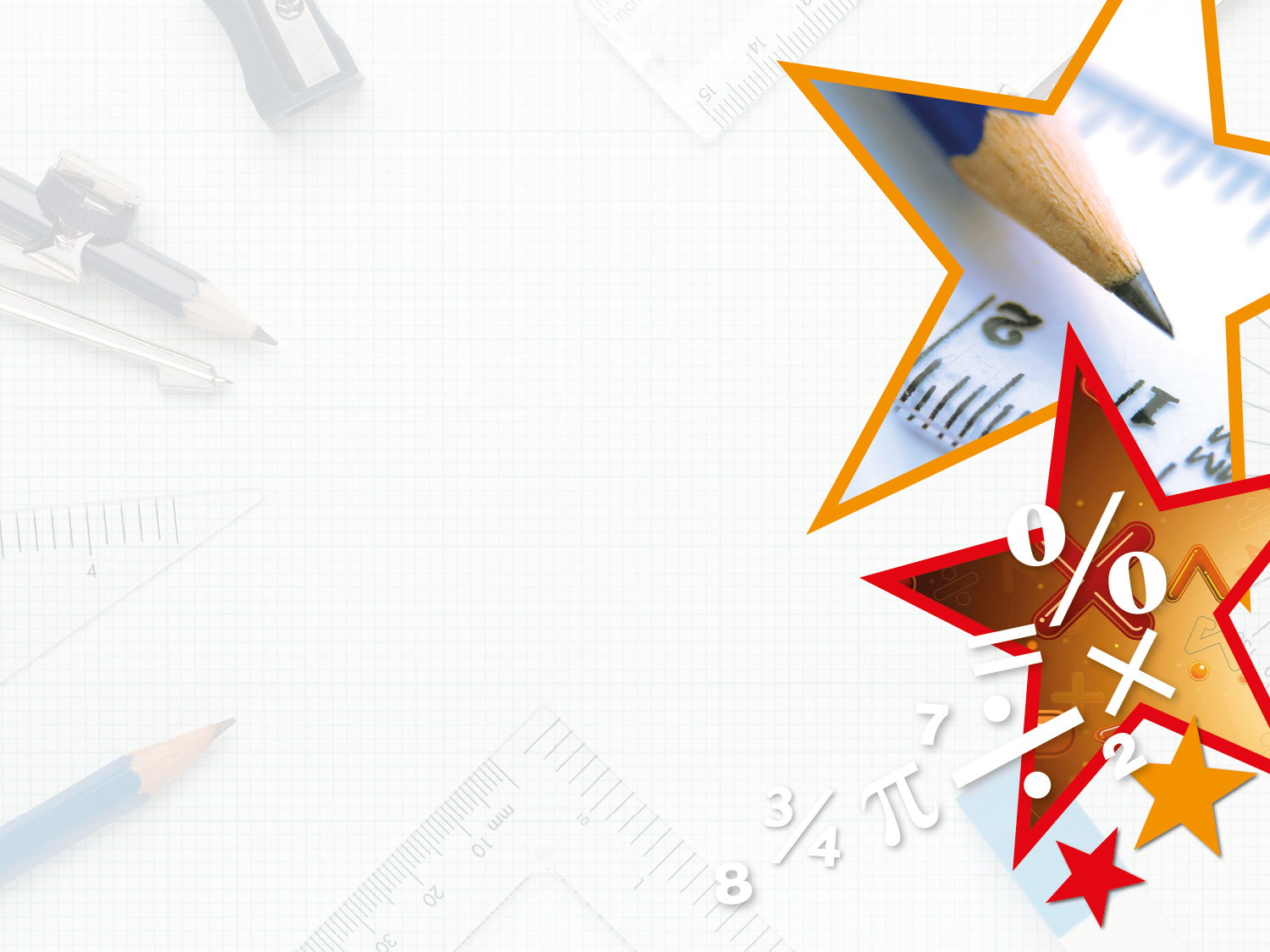 Varied Fluency 4

 True or false? 


        
          is equivalent to 85%
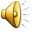 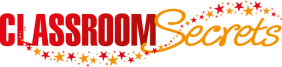 © Classroom Secrets Limited 2018
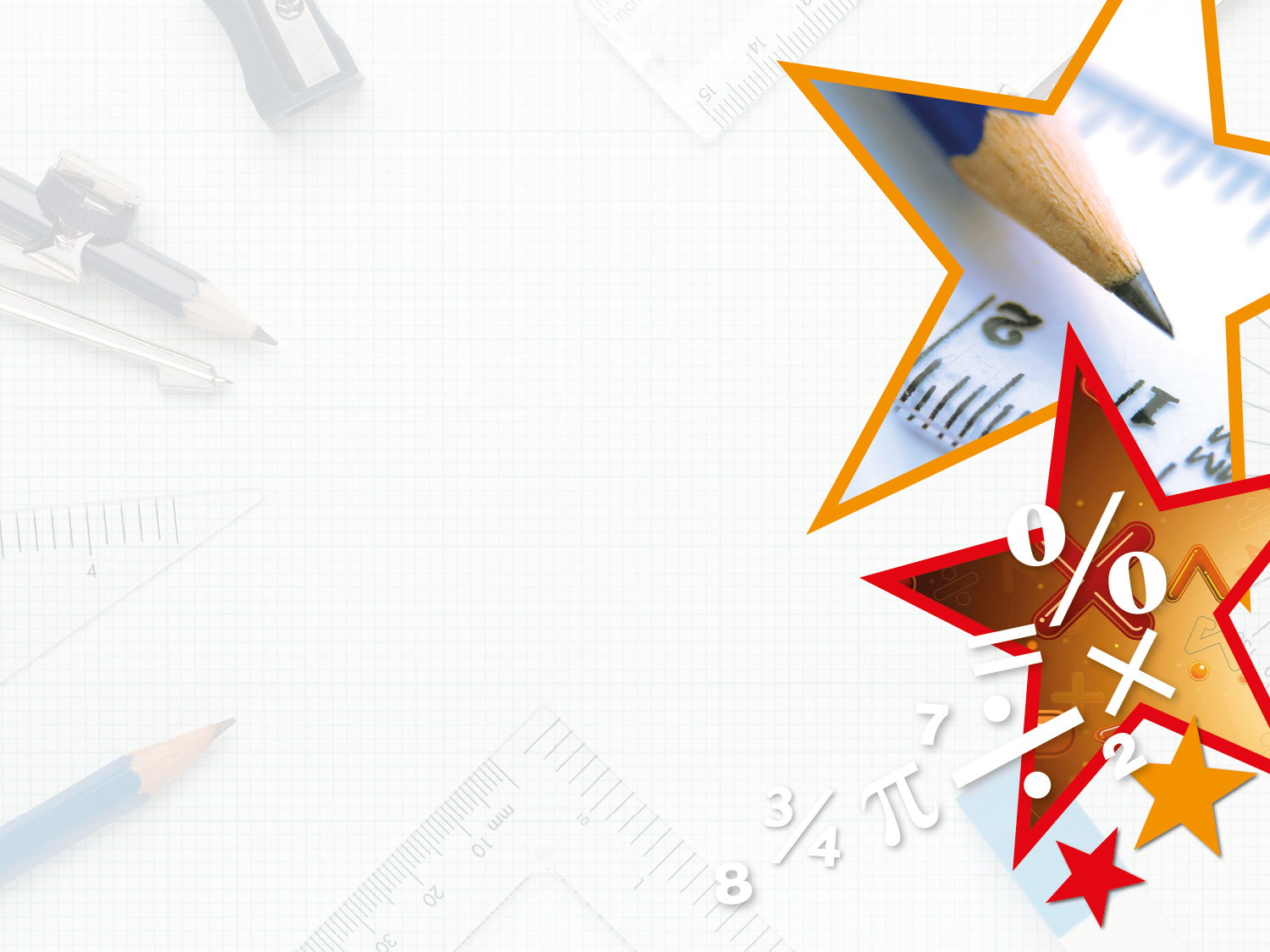 Varied Fluency 4

 True or false? 


        
          is equivalent to 85%





False.         is equal to 84%
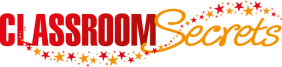 © Classroom Secrets Limited 2018
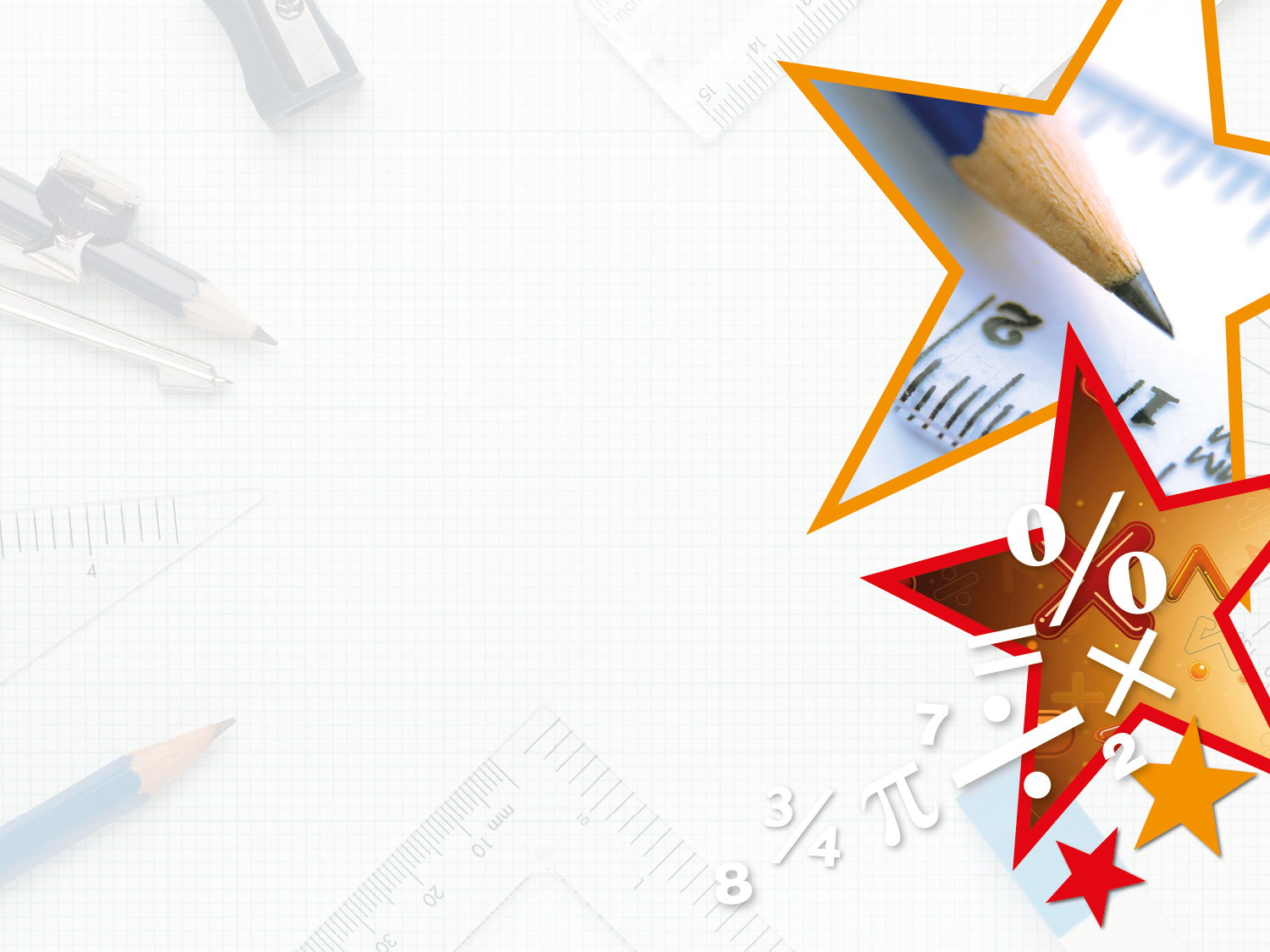 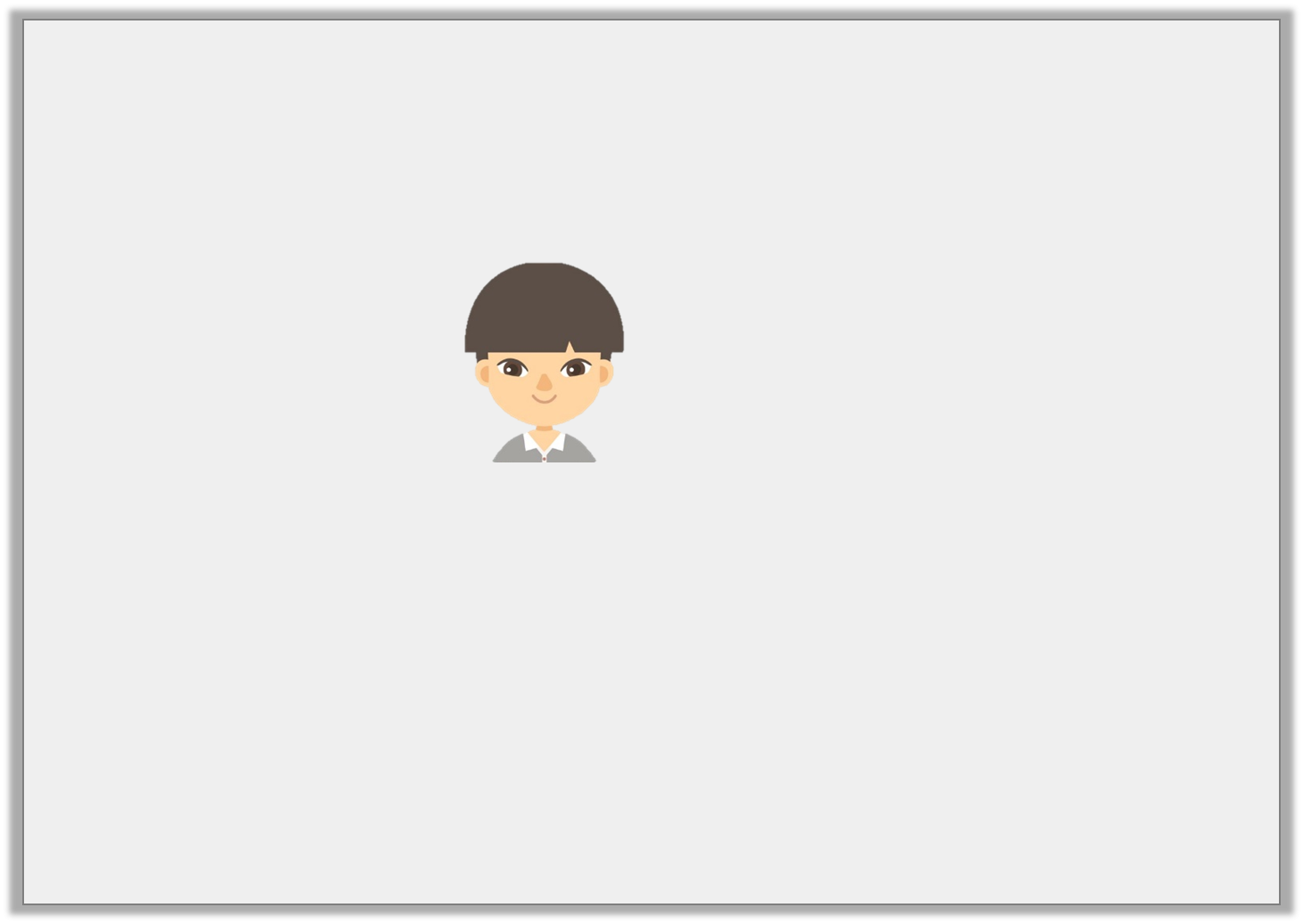 Reasoning 1

George says,









Is he correct? Convince me.
40% is the same 
as      .
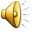 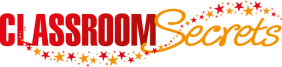 © Classroom Secrets Limited 2018
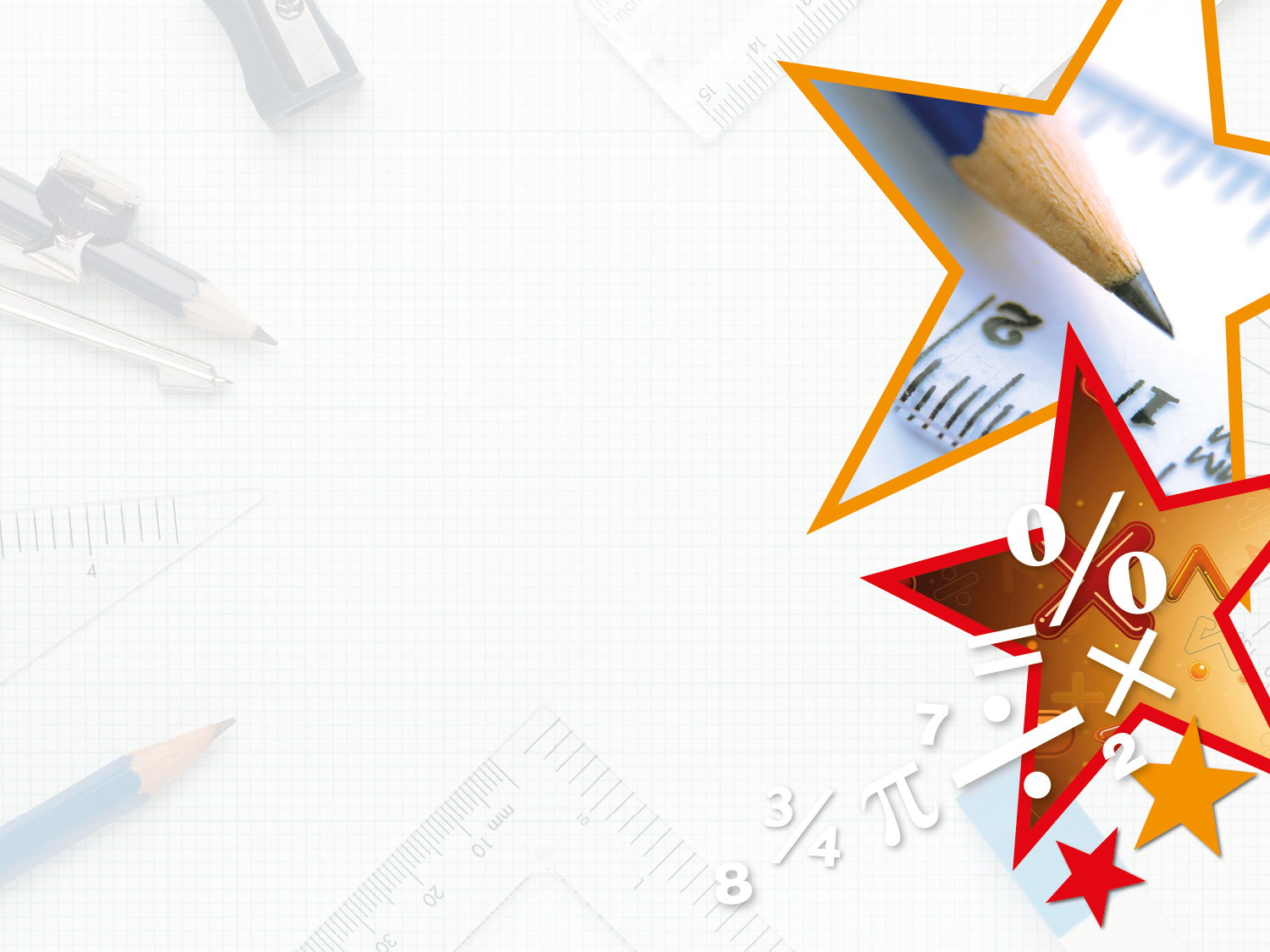 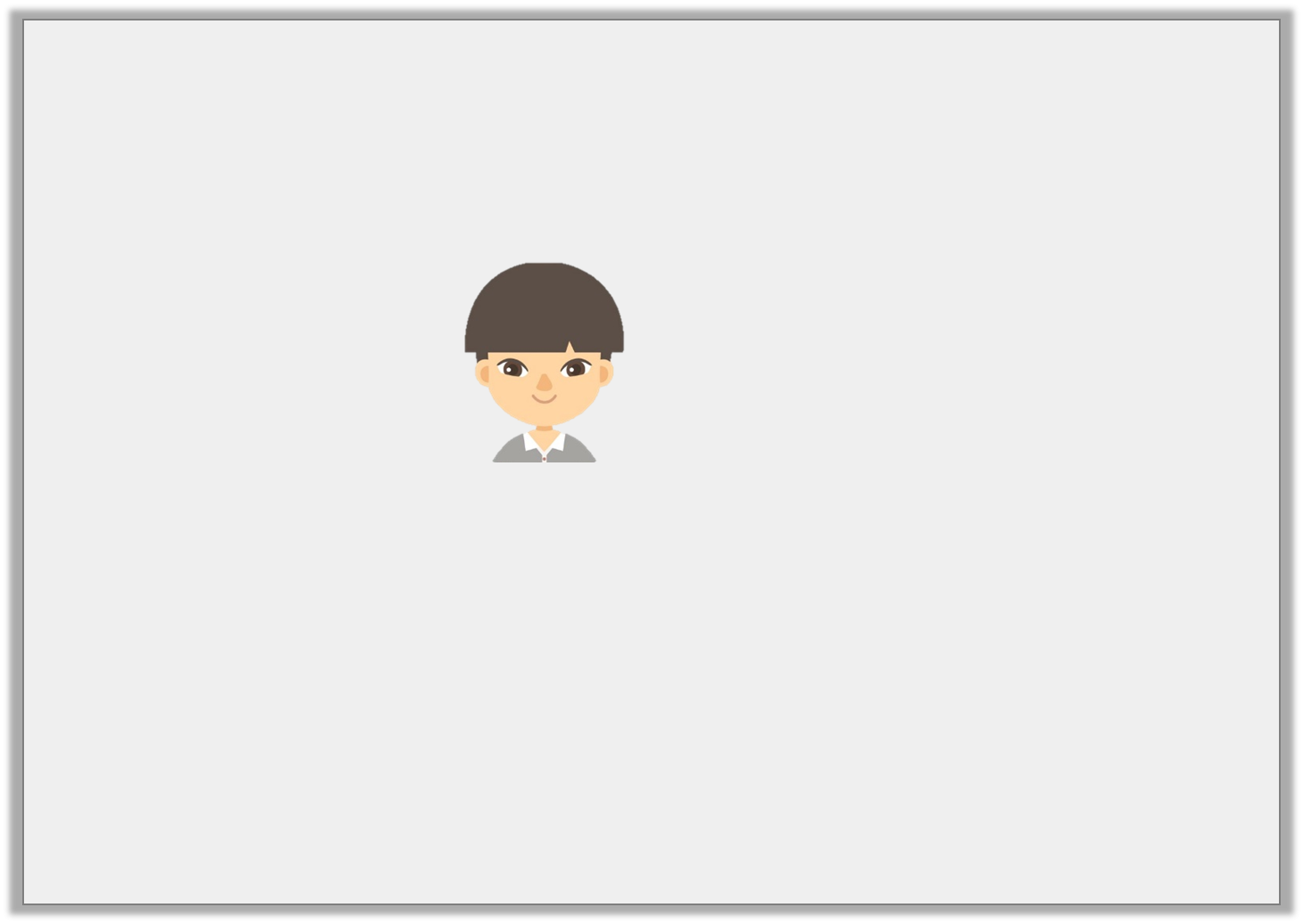 Reasoning 1

George says,









Is he correct? Convince me.

George is correct because         =  40%
40% is the same 
as      .
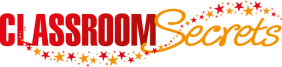 © Classroom Secrets Limited 2018
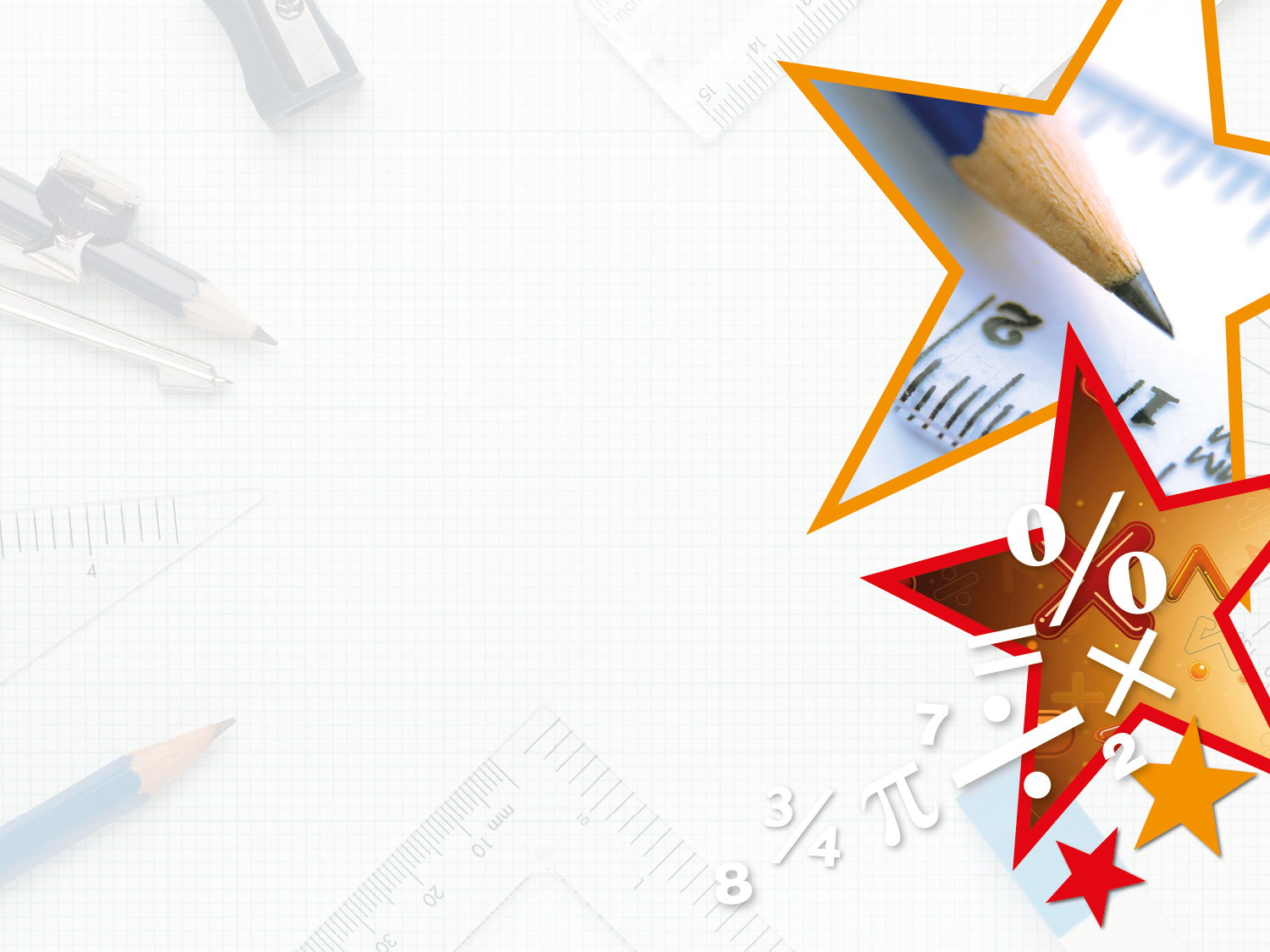 Problem Solving 1

Competitors in an archery competition need more than 60% to get to the final. What percent did each child score?











Who gets to the final?
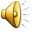 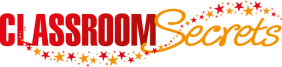 © Classroom Secrets Limited 2018
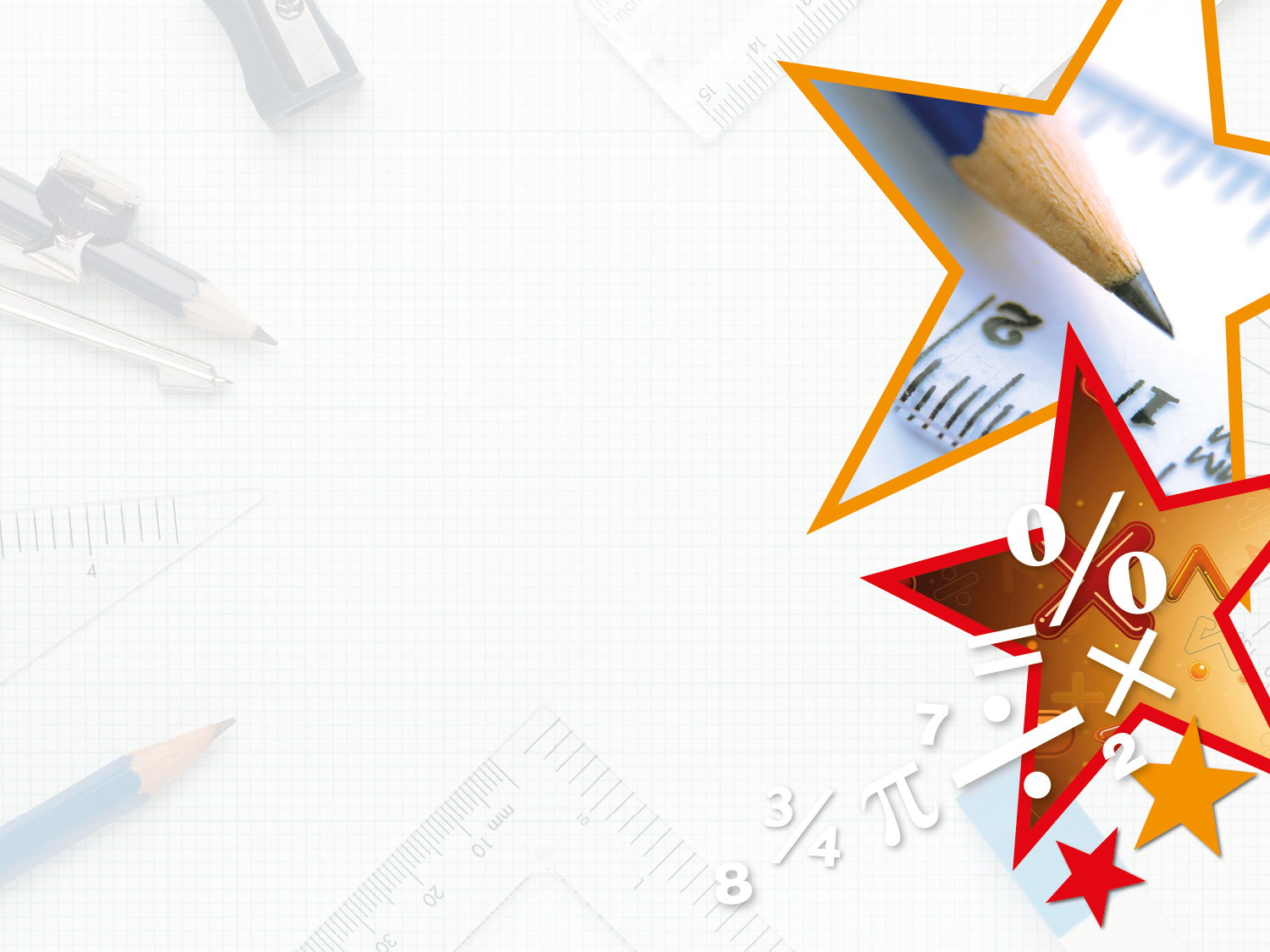 Problem Solving 1

Competitors in an archery competition need more than 60% to get to the final. What percent did each child score?











Who gets to the final?

Maddie 10%, Laila 72%, Declan 80%, Morris 19% 
so Laila and Declan get through to the next round.
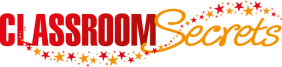 © Classroom Secrets Limited 2018
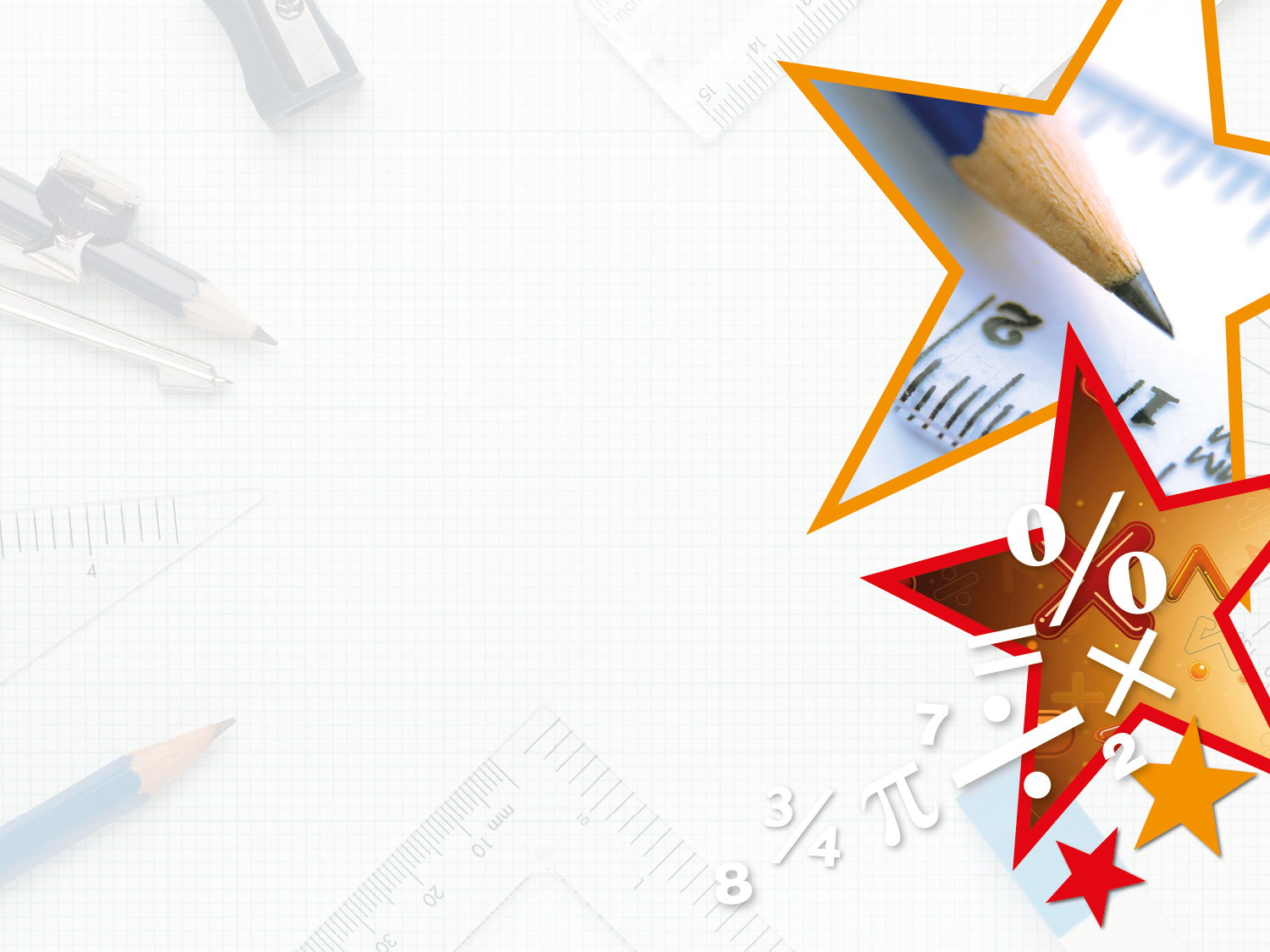 Problem Solving 2

Convert the fractions to percentages and sort them into the correct columns.
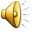 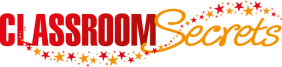 © Classroom Secrets Limited 2018
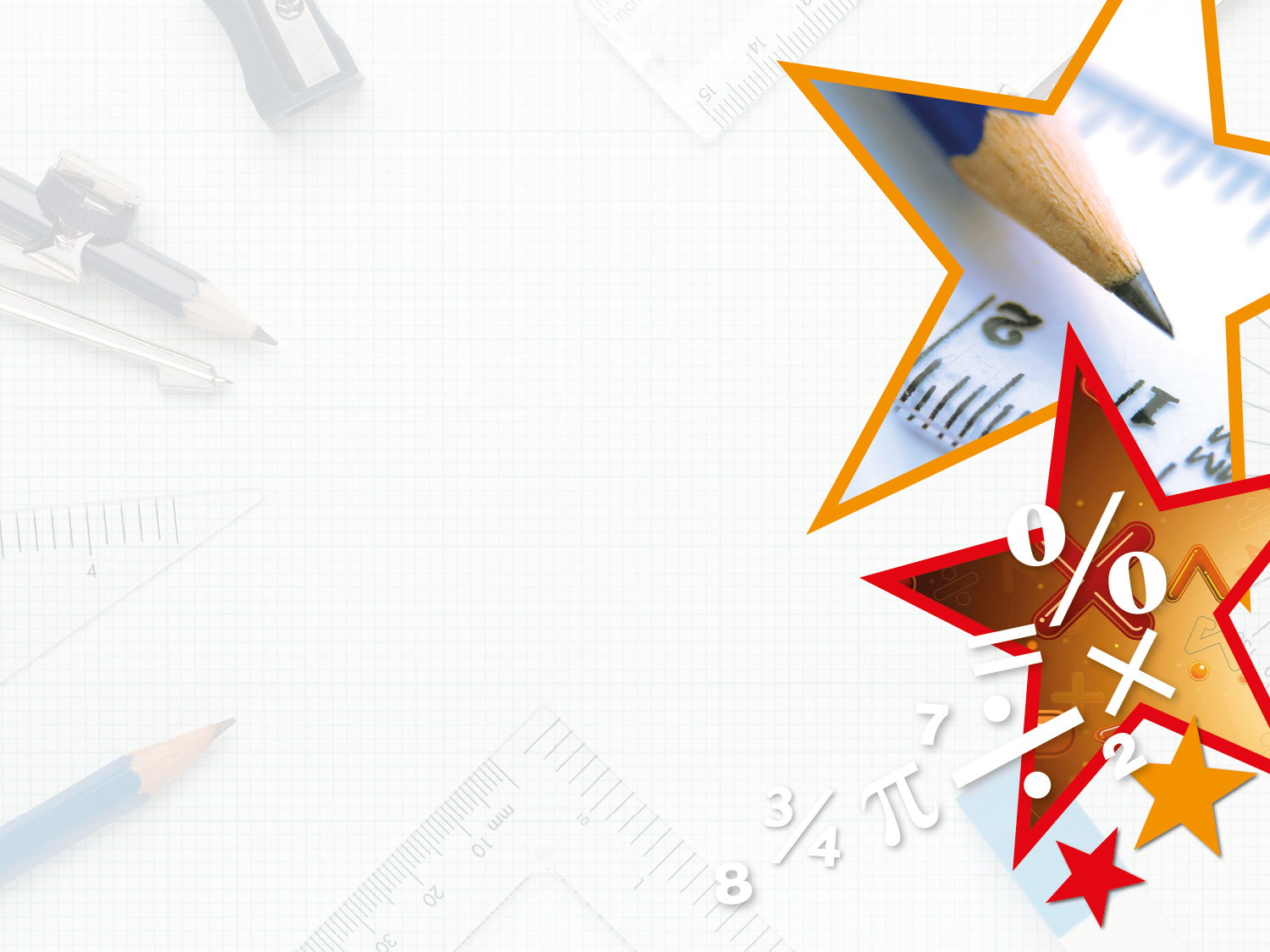 Problem Solving 2

Convert the fractions to percentages and sort them into the correct columns.
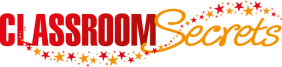 © Classroom Secrets Limited 2018
Balancing Equations – Fill in the missing number
3/7 of 21   =  Double ___
____   x   9   =   Half of 144
6.3 x 100   =   7 x ____
0.75   =   ¼ x ____
72 - 24 = ___ x 8
6/10 of 40 = ¼ of ____
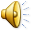